Timing of Potential HIV Acquisition in People Prescribed HIV PrEP
David H. Spach, MD
Professor of Medicine
Division of Allergy and Infectious Diseases
University of Washington
Last Updated: January 4, 2024
Timing of HIV Infection in Persons Prescribed HIV PrEP
Prior to Starting HIV PrEP
Taking HIV PrEP
HIV PrEP Discontinued
Time
Illustration: David H. Spach, MD
Timing of HIV Infection in Persons Prescribed HIV PrEP
1
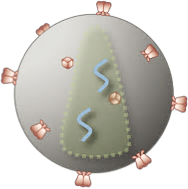 Prior to Starting HIV PrEP
Taking HIV PrEP
HIV PrEP Discontinued
Time
Illustration: David H. Spach, MD
Timing of HIV Infection in Persons Prescribed HIV PrEP
2
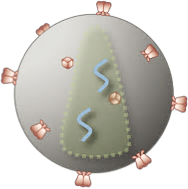 Prior to Starting HIV PrEP
Taking HIV PrEP
HIV PrEP Discontinued
Time
Illustration: David H. Spach, MD
While taking HIV PrEP,
Timing of HIV Infection in Persons Prescribed HIV PrEP
3
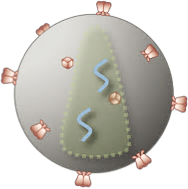 Prior to Starting HIV PrEP
Taking HIV PrEP
HIV PrEP Discontinued
Time
Illustration: David H. Spach, MD
Timing of HIV Infection in Persons Prescribed HIV PrEP
1
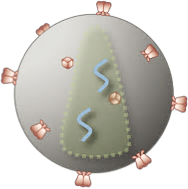 Prior to Starting HIV PrEP
Taking HIV PrEP
HIV PrEP Discontinued
Time
Illustration: David H. Spach, MD
HIV Acquisition Prior to Starting HIV PrEP
Baseline HIV Testing
Prior to Starting HIV PrEP
Taking HIV PrEP
Time
Illustration: David H. Spach, MD
HIV Acquisition Prior to Starting HIV PrEP
Baseline HIV Testing
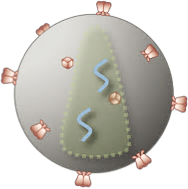 Prior to Starting HIV PrEP
Taking HIV PrEP
Time
Illustration: David H. Spach, MD
HIV Antibody Response After HIV Acquisition
Seroconversion Window Period
HIV Antibody
Limit of Detection
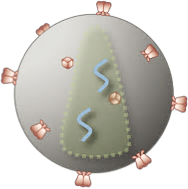 Illustration: David H. Spach, MD
HIV p24 Antigen Testing: Time to Positive Test
Window for HIV p24 antigen
HIV p24 antigen
Limit of Detection
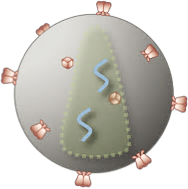 Illustration: David H. Spach, MD
HIV RNA Testing: Time to Positive Test
Eclipse Phase
HIV RNA
Limit of Detection
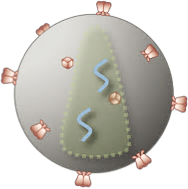 Illustration: David H. Spach, MD
HIV Testing: Time to Positive Test
HIV Antibody
Gap
HIV p24 antigen
HIV RNA
HIV Antibody
HIV RNA
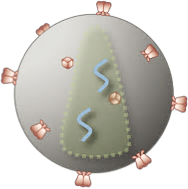 HIV p24 antigen
Illustration: David H. Spach, MD
Timing of HIV Infection in Persons Prescribed HIV PrEP
2
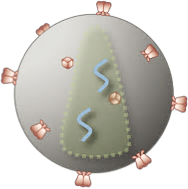 Prior to Starting HIV PrEP
Taking HIV PrEP
HIV PrEP Discontinued
Time
Illustration: David H. Spach, MD
HIV Acquisition While Receiving Oral Daily HIV PrEP
Oral HIV PrEP Medication
Period with risk for HIV infection
HIV
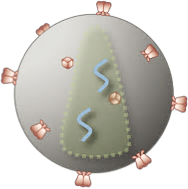 Taking Daily Oral HIV PrEP
Time
Illustration: David H. Spach, MD
HIV Acquisition While Receiving Oral Daily HIV PrEP
Oral HIV PrEP Medication
Wild-type HIV
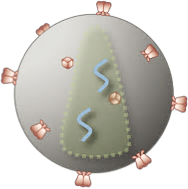 Drug-Resistant HIV
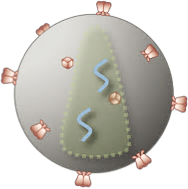 HIV
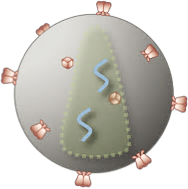 Taking Daily Oral HIV PrEP
Time
Illustration: David H. Spach, MD
HIV Acquisition While Receiving Injectable Cabotegravir for HIV PrEP
Long-Acting Injectable Cabotegravir
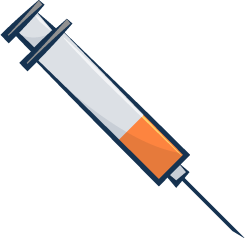 HIV
Period with risk for HIV infection
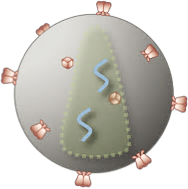 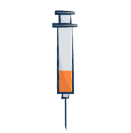 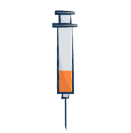 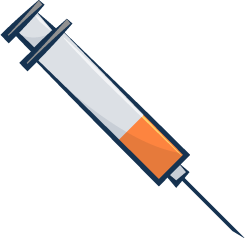 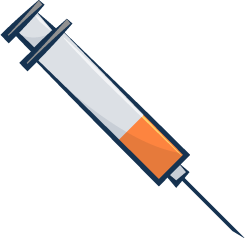 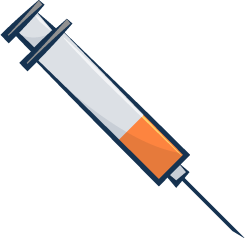 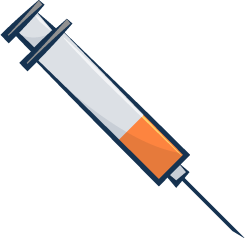 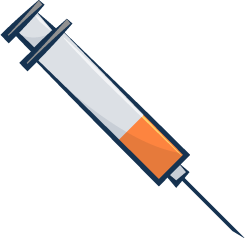 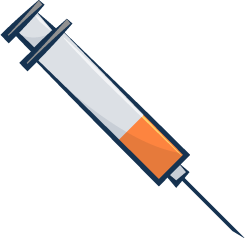 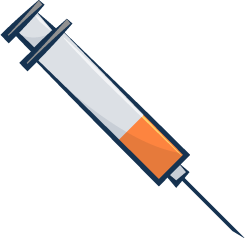 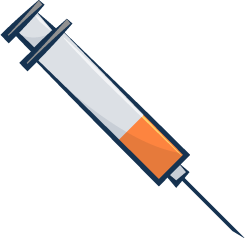 Missed
Missed
Receiving Long-Acting Injectable Cabotegravir (CAB-LA)
Time
Illustration: David H. Spach, MD
HIV Acquisition While Receiving Injectable Cabotegravir for HIV PrEP
Long-Acting Injectable Cabotegravir
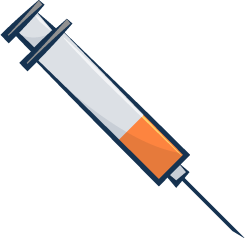 HIV
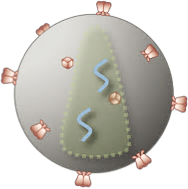 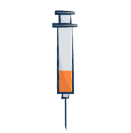 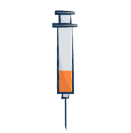 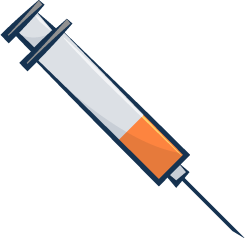 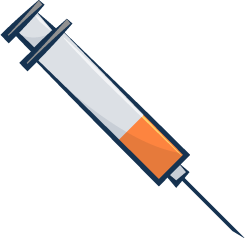 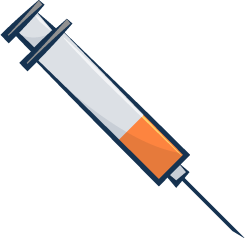 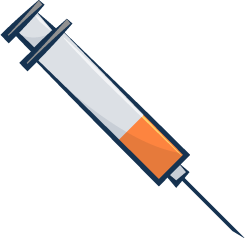 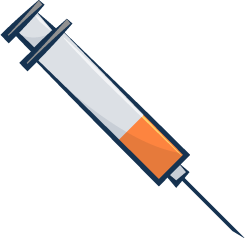 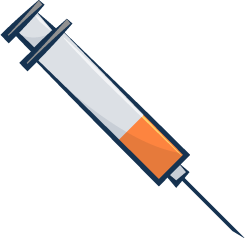 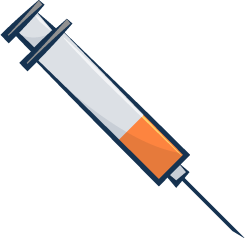 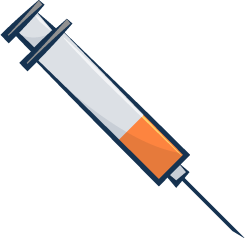 Receiving Long-Acting Injectable Cabotegravir (CAB-LA)
Time
Illustration: David H. Spach, MD
HIV Acquisition While Receiving CAB-LA for HIV PrEP
Cabotegravir Kinetics
Long-Acting Injectable Cabotegravir
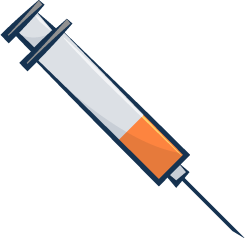 Standard
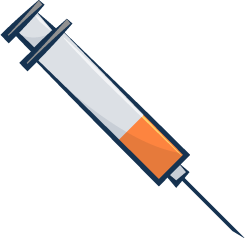 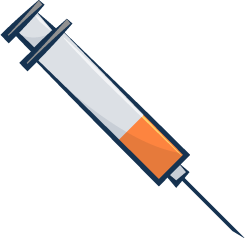 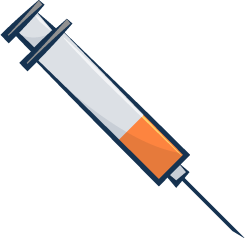 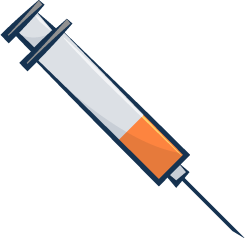 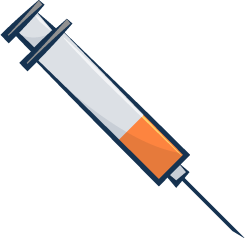 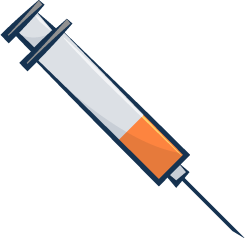 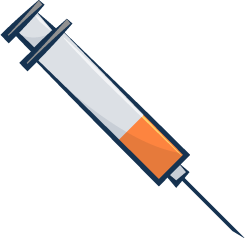 Protective Level
Receiving Long-Acting Injectable Cabotegravir (CAB-LA)
Time
Illustration: David H. Spach, MD
HIV Acquisition While Receiving Injectable Cabotegravir for HIV PrEP
Cabotegravir Kinetics
Long-Acting Injectable Cabotegravir
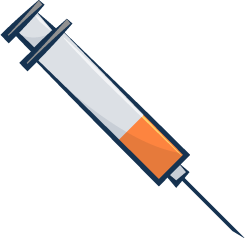 Rapid
Standard
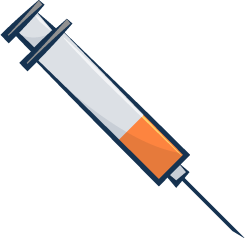 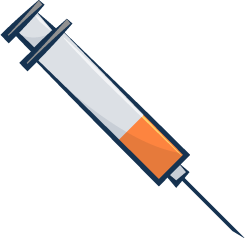 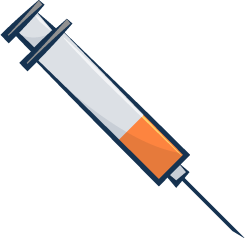 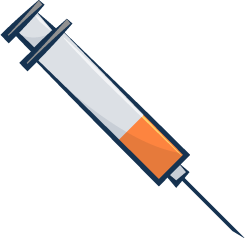 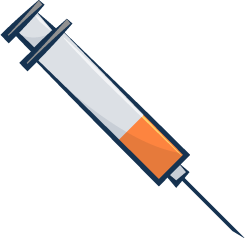 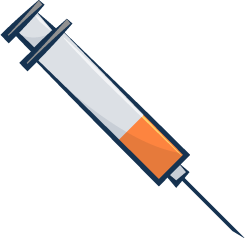 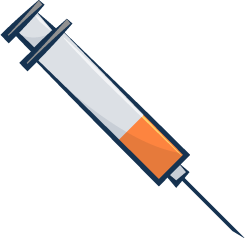 Protective Level
Receiving Long-Acting Injectable Cabotegravir (CAB-LA)
Time
Illustration: David H. Spach, MD
HIV Acquisition While Receiving Injectable Cabotegravir for HIV PrEP
Long-Acting Injectable Cabotegravir
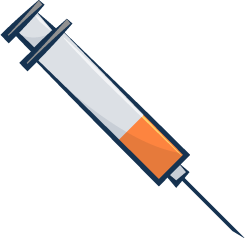 HIV
Period with increased risk for HIV infection
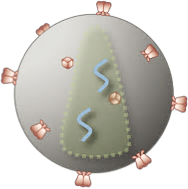 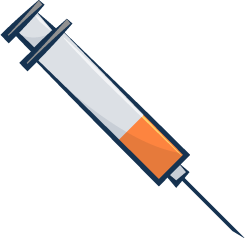 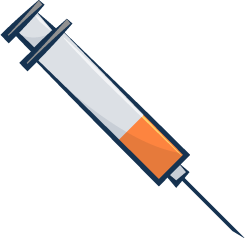 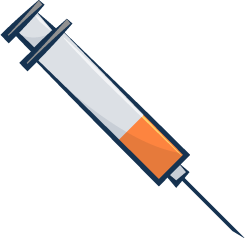 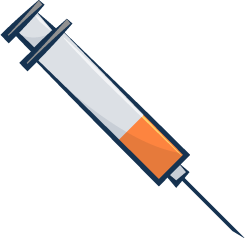 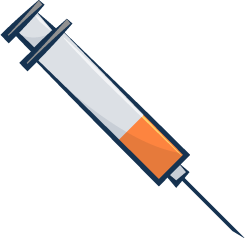 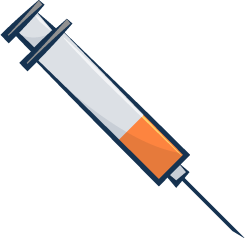 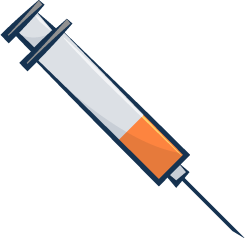 Protective Level
Receiving Long-Acting Injectable Cabotegravir (CAB-LA)
Time
Illustration: David H. Spach, MD
Timing of HIV Infection in Persons Prescribed HIV PrEP
3
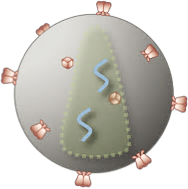 Prior to Starting HIV PrEP
Taking HIV PrEP
HIV PrEP Discontinued
Time
Illustration: David H. Spach, MD
Timing of HIV Infection in Persons Prescribed HIV PrEP
Oral HIV PrEP Medication
Period with risk for HIV infection
HIV
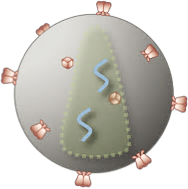 3-7 days
Taking HIV PrEP
HIV PrEP Discontinued
Time
Illustration: David H. Spach, MD
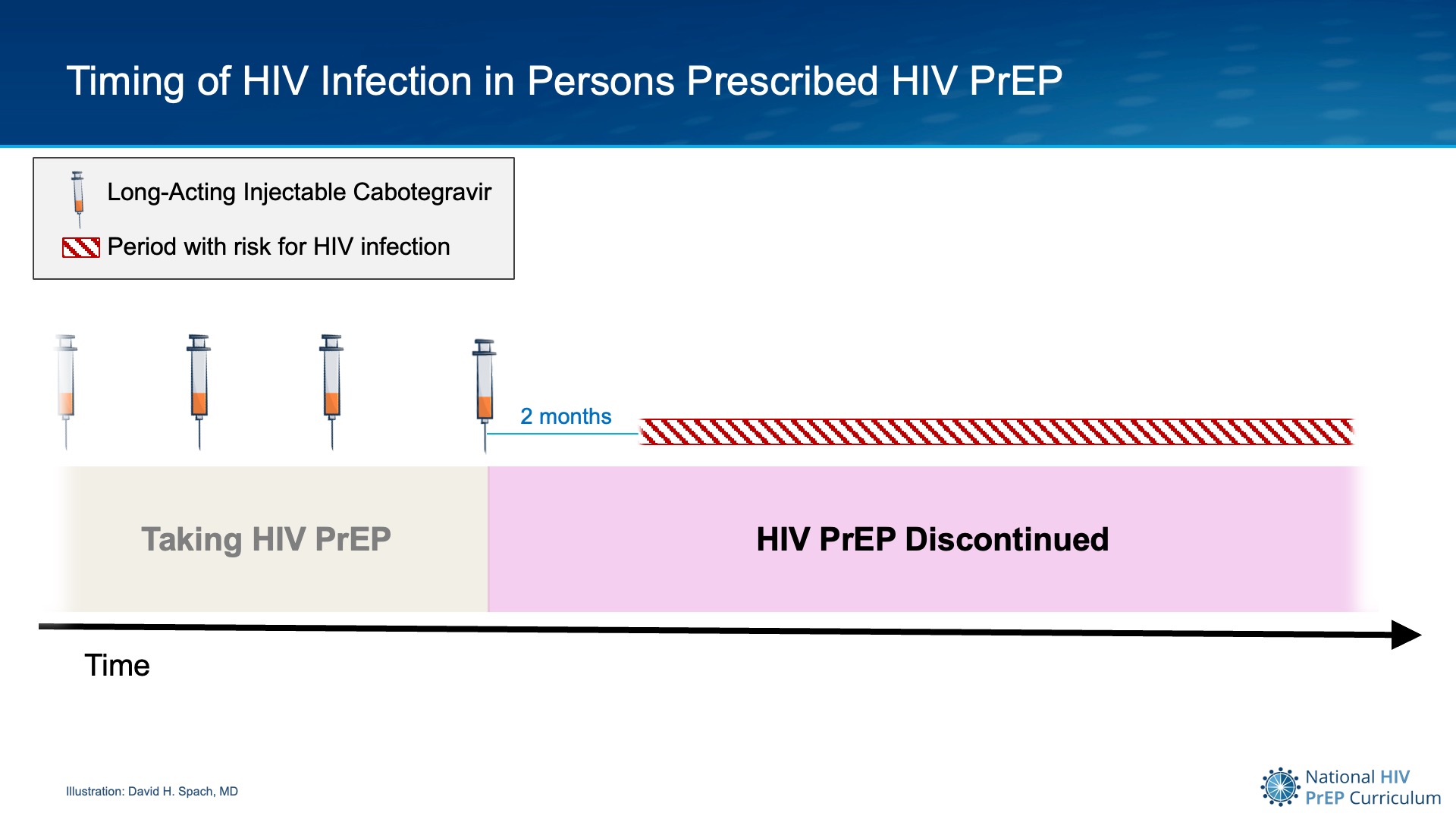 Timing of HIV Infection in Persons Prescribed HIV PrEP
Long-Acting Injectable Cabotegravir
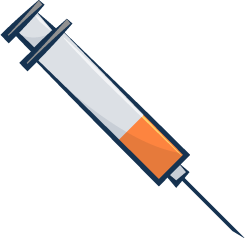 Period with risk for HIV infection
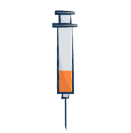 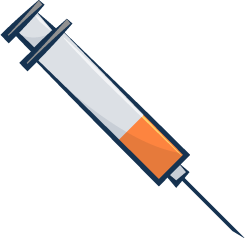 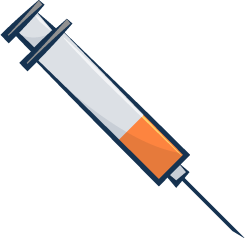 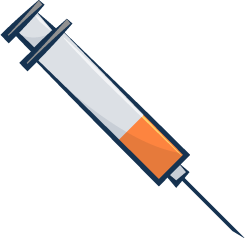 2 months
Taking HIV PrEP
HIV PrEP Discontinued
Time
Illustration: David H. Spach, MD
Timing of HIV Infection in Persons Prescribed HIV PrEP
1
2
3
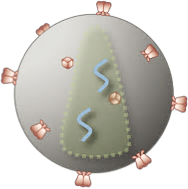 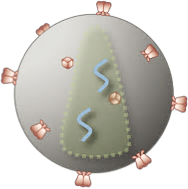 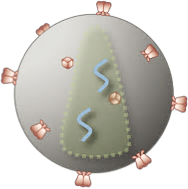 Prior to Starting HIV PrEP
Taking HIV PrEP
HIV PrEP Discontinued
Time
Illustration: David H. Spach, MD